BÀI 3. HÀM SỐ LIÊN TỤC
Cầu sông Hàn là một trong những cây cầu bắc qua sông Hàn ở Đà Nẵng. Đây là cây cầu quay đầu  tiên do kĩ sư, công nhân Việt Nam tự thiết kế và thi công. Các em quan sát sự quay của cây và trả lời câu hỏi:
Câu 1: Khi cầu không quay thì phương tiện giao thông đi lại thế nào?
Câu 2: Khi cầu quay thì phương tiện giao thông đi lại thế nào?
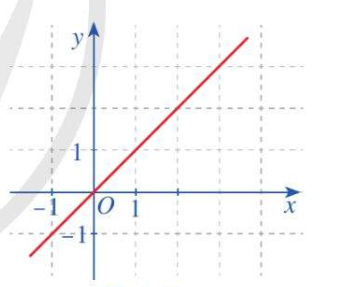 + C1 : Cho ta thấy cây cầu thông suốt, các phương tiện giao thông qua lại liên tục.
+ C2: giao thông bị gián đoạn hay không liên tục.
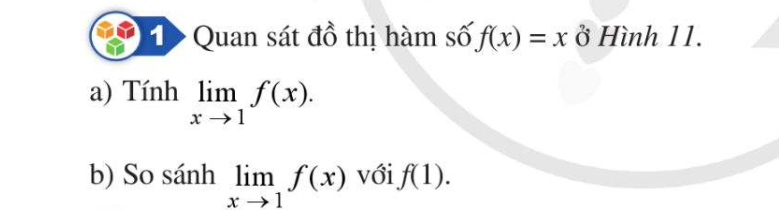 KHÁI NIỆM
1. Hàm số liên tục tại một điểm
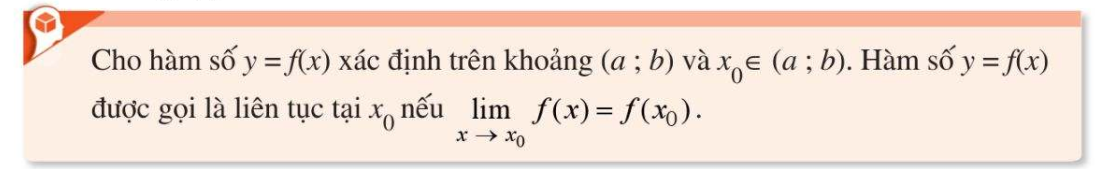 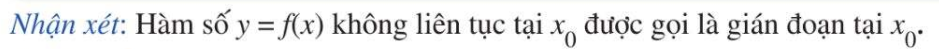 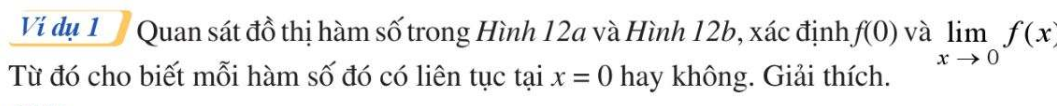 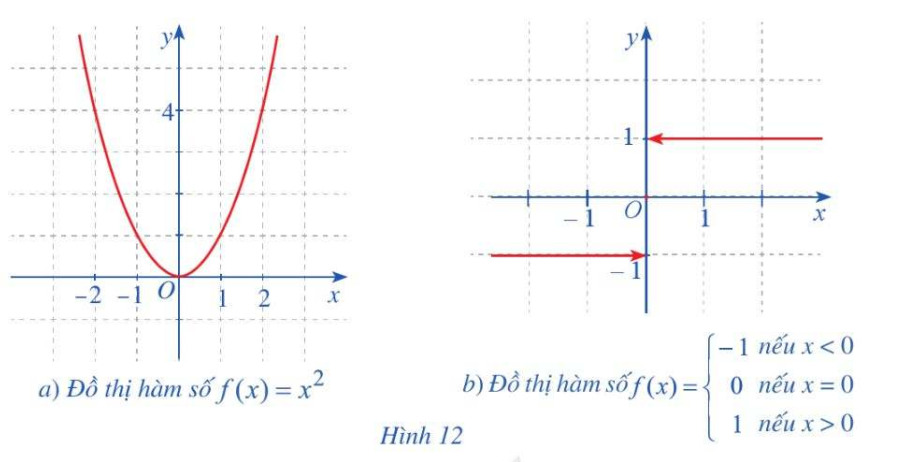 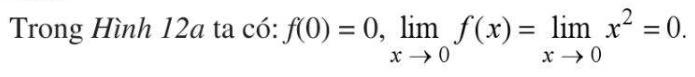 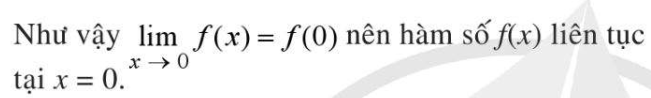 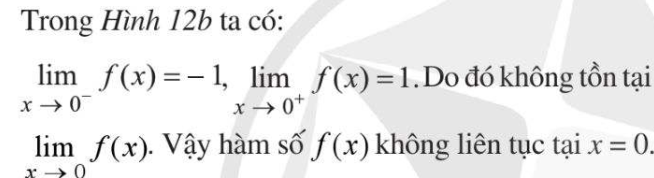 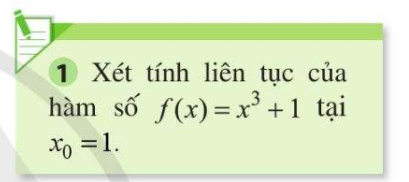 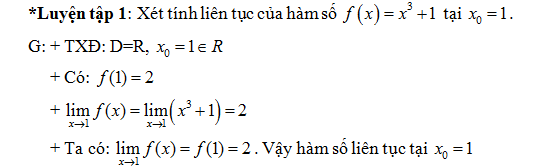 2. Hàm số liên tục trên một khoảng hoặc một đoạn
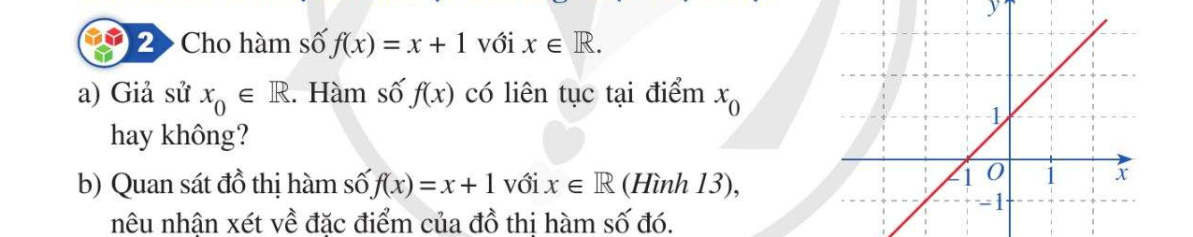 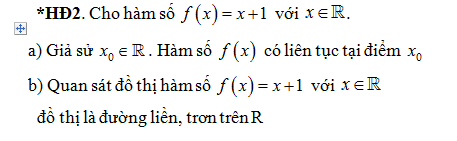 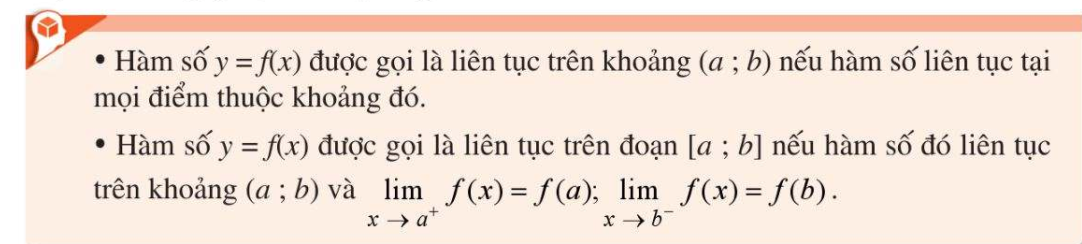 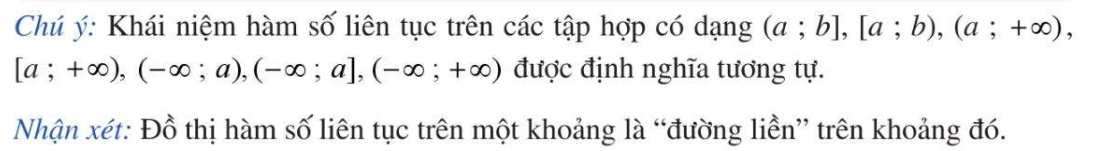 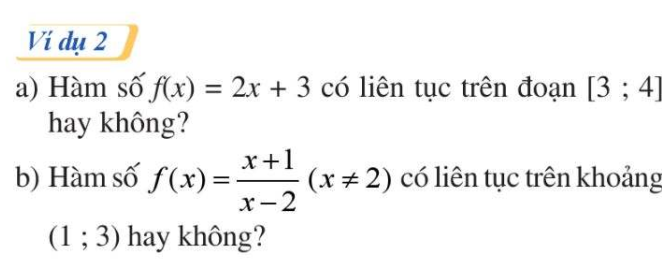 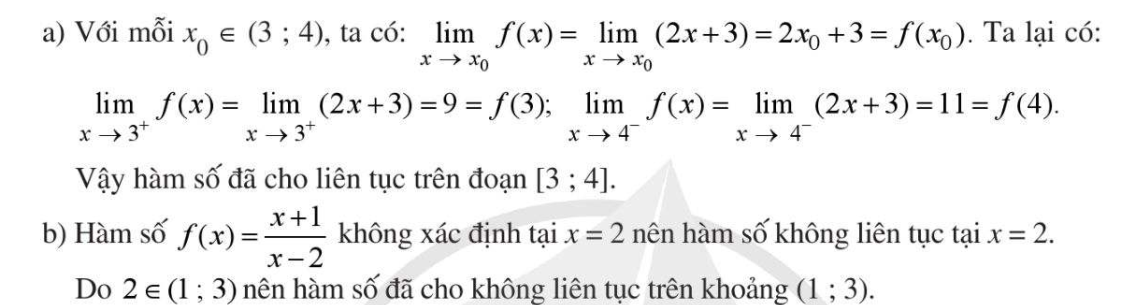 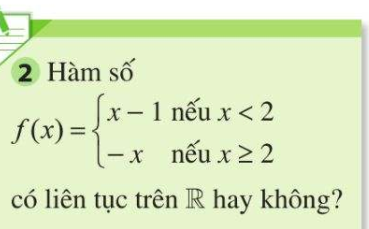 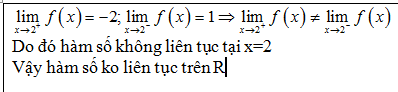 Tiết 2: HÀM SỐ LIÊN TỤC
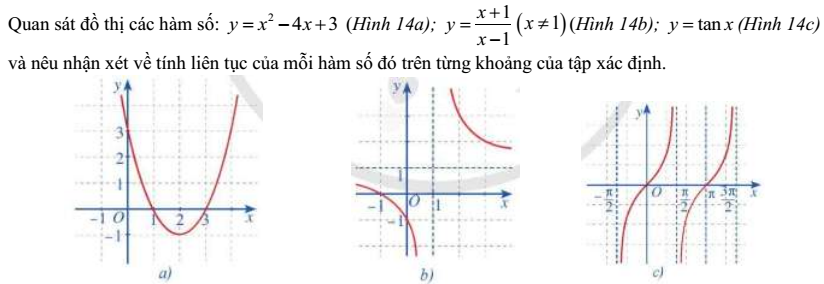 1. Tính liên tục của một số hàm sơ cấp cơ bản
Định lý 1
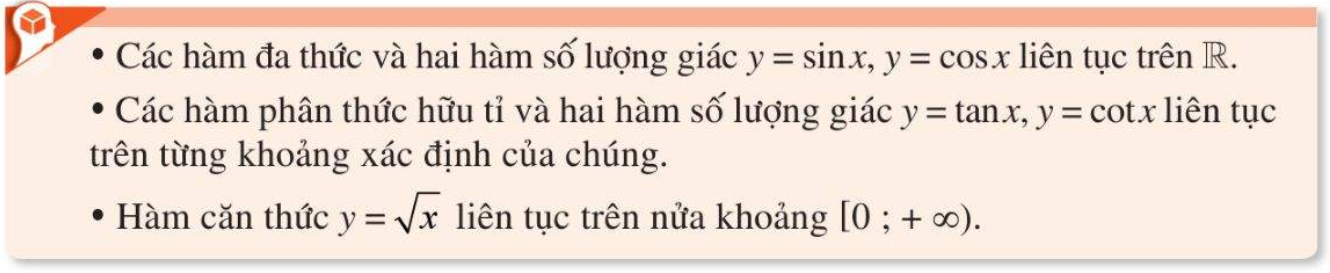 Lời giải
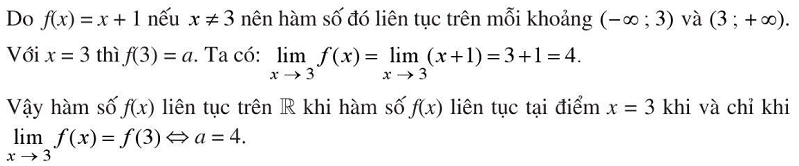 2. Tính liên tục của tổng, hiệu, tích thương của hai hàm số liên tục
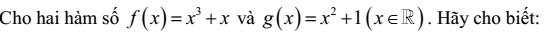 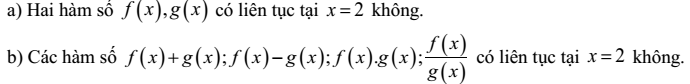 Định lý 2
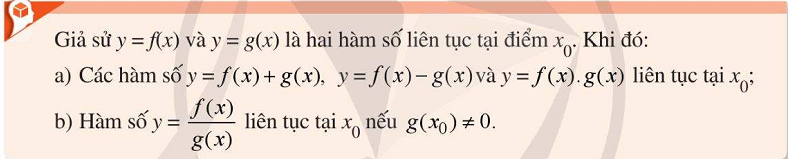 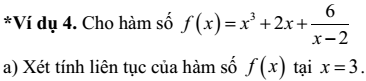 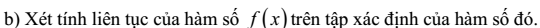 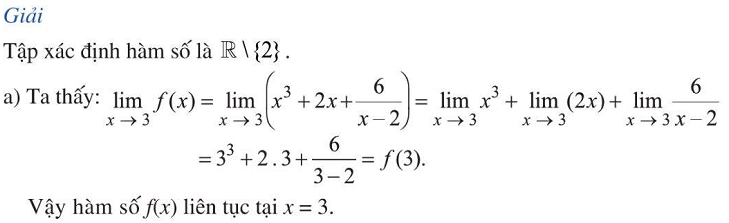 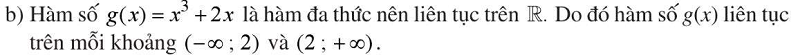 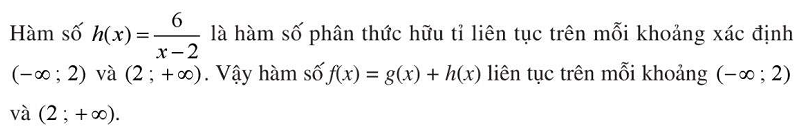 LUYỆN TẬP
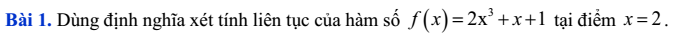 Lời giải
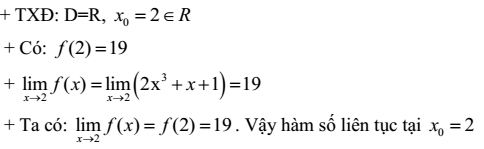 LUYỆN TẬP
Lời giải
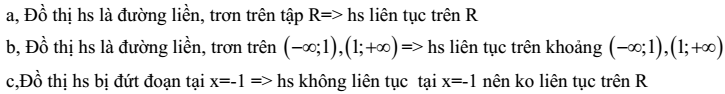